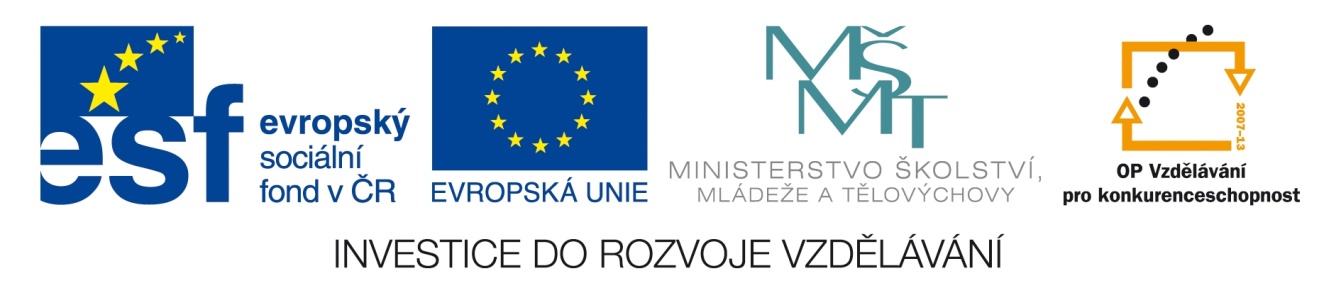 Registrační číslo projektu: CZ.1.07/1.1.38/02.0025
Název projektu: Modernizace výuky na ZŠ Slušovice, Fryšták, Kašava a Velehrad
Tento projekt je spolufinancován z Evropského sociálního fondu a státního rozpočtu České republiky.
PTÁCI  BRODIVÍ
Př_119_Obratlovci_Ptáci brodiví

Autor: Mgr. Hana Krajčová

Škola: Základní škola Fryšták, okres Zlín
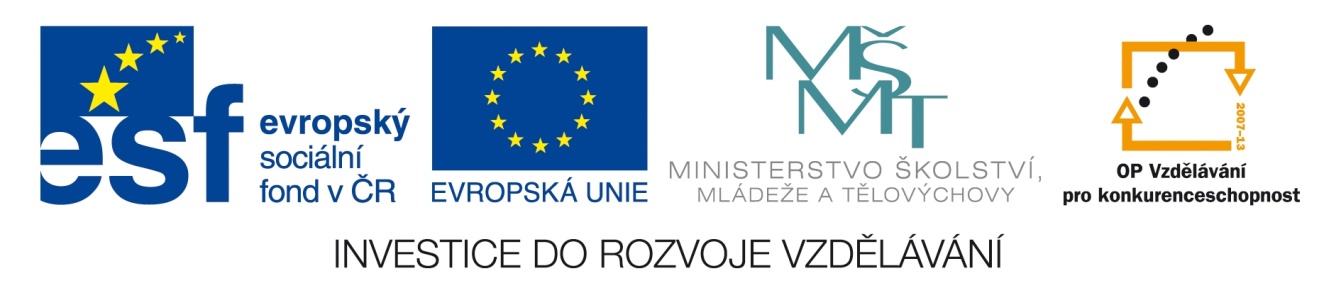 Anotace:
Tento digitální učební materiál je určen pro předmět přírodopis, 7.ročník.
 Je zaměřen na opakování znaků a zástupců skupiny brodivých ptáků,  
     jeho součástí je procvičení učiva formou testových otázek.
 Materiál vznikal ze zápisů autorky, která vycházela z učebnice: Černík,V., 
     Hamerská, M., Martinec, Z., Vaněk, J. Přírodopis 7: Zoologie a botanika  
     pro základní školy. 1. vyd. Praha: SPN, 2008, ISBN 978-807-2353-873
Znaky:
velcí, mohutní ptáci s dlouhým krkem i zobákem
velká křídla – výborní letci (většinou tažní)
brodí se v mělčinách – hledání potravy
dlouhé končetiny, kolem prstů blanité lemy
není výrazný pohlavní dimorfismus
hnízdo staví většinou na stromech popř. komínech a sloupech
potrava nejen vodní živočichové: žáby, obojživelníci, ryby, plazi, hmyz , hraboši, krtci, ptáci a mláďata savců
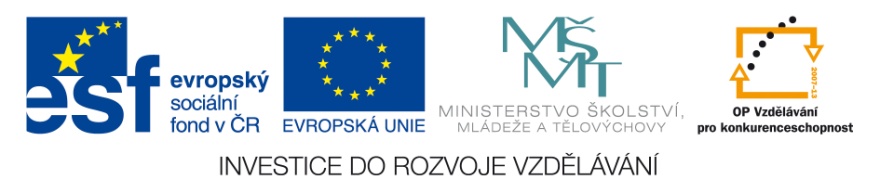 Čáp  bílý
DLOUHÝ       ZOBÁK
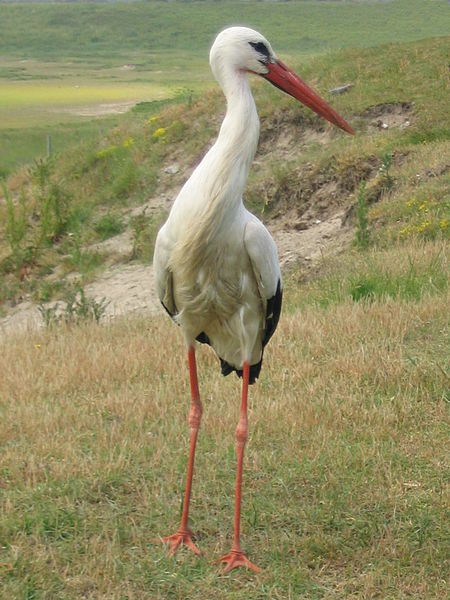 DLOUHÝ        KRK
DLOUHÉ  KONČETINY
1
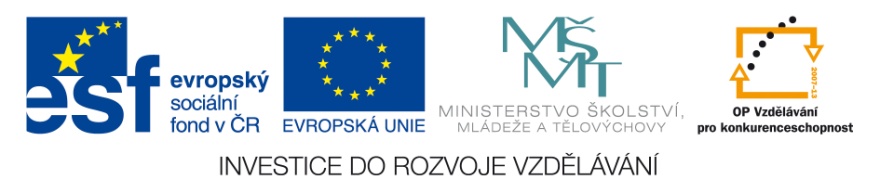 Čáp  bílý
Čáp  černý
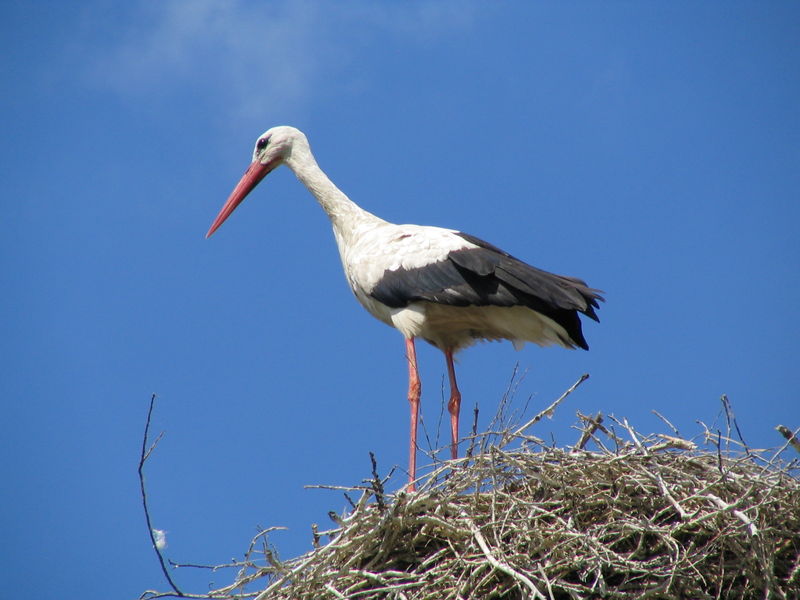 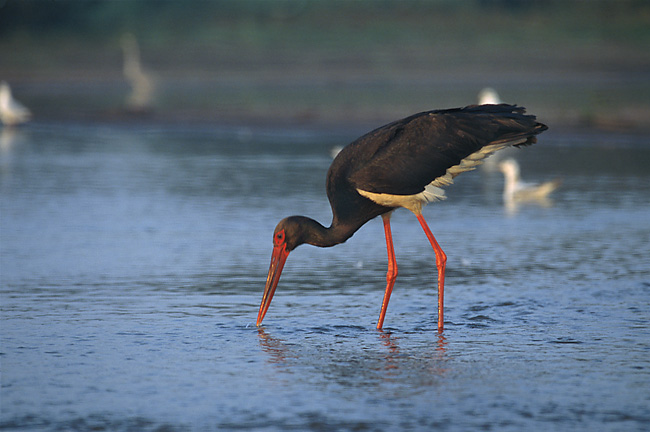 Volavka  popelavá
3
2
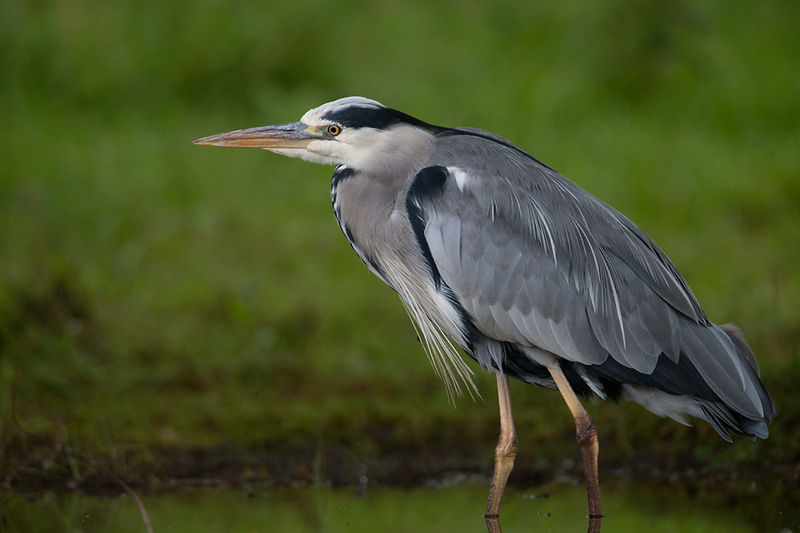 4
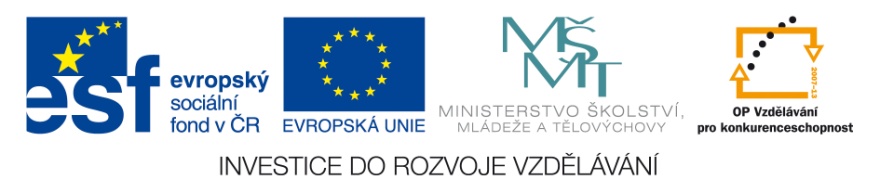 Ptáci  brodiví mají :


dlouhé končetiny s plovací blánou

krátké končetiny s plovací blánou

dlouhé končetiny s blanitým lemem
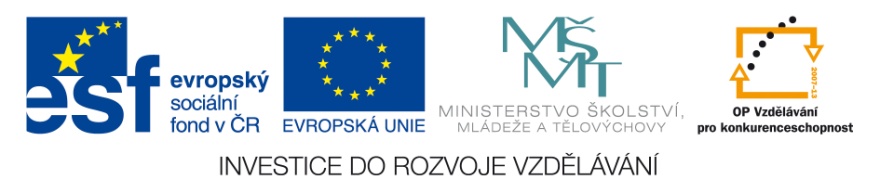 Pohlavní  dvoutvárnost  u  brodivých:


samci  se neliší od samic

samice bývají větší a pestřejší

samci bývají větší a pestřejší
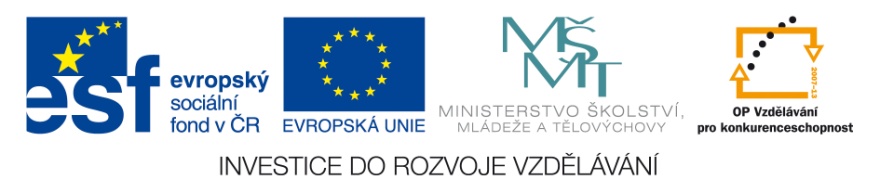 Při rozmnožování:


staví hnízda na zemi, nekrmí mláďata

nestaví hnízda, ani nekrmí mláďata

staví hnízda na stromech, krmí mláďata
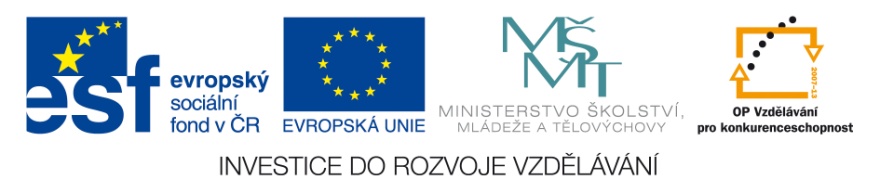 Čáp má při letu krk:


natažený

zatažený mezi křídla

esovitě prohnutý
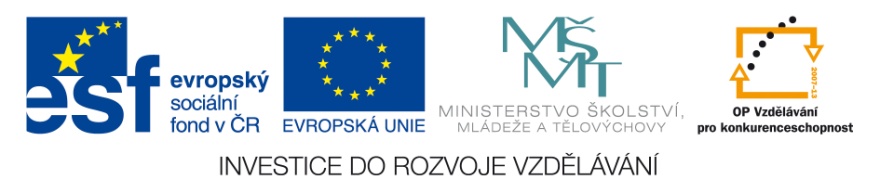 Volavka má při letu krk:


natažený

zatažený mezi křídla

esovitě prohnutý
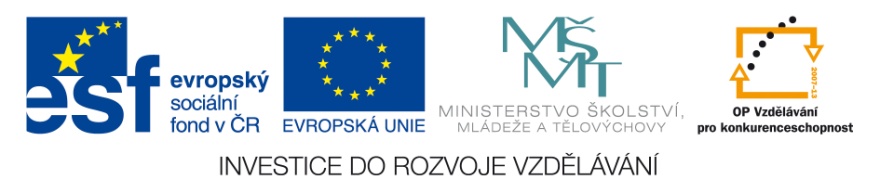 Brodiví ptáci se živí:


rostlinnou potravou

živočišnou potravou

rostlinnou i živočišnou potravou
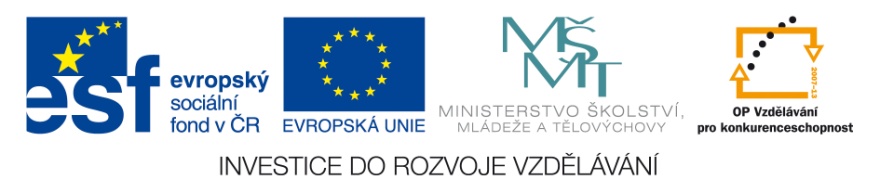 5
Toto je:	a) volavka černá
				b) čáp černý
				c) volavka popelavá
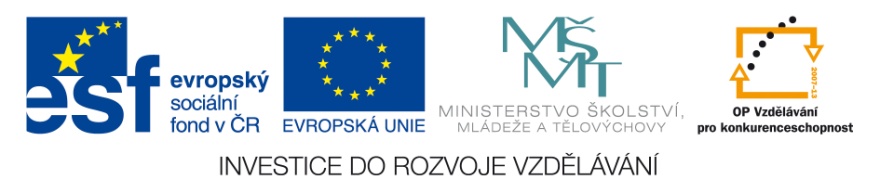 6
Toto je:	a) volavka popelavá
				b) čáp černý
				c) marabu indický
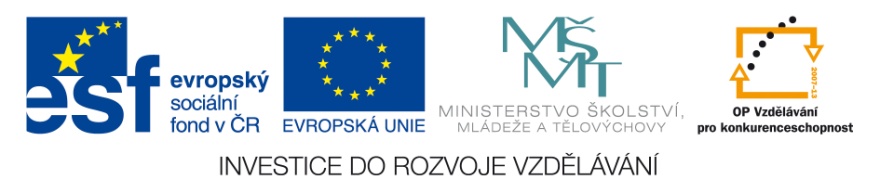 Výborně!
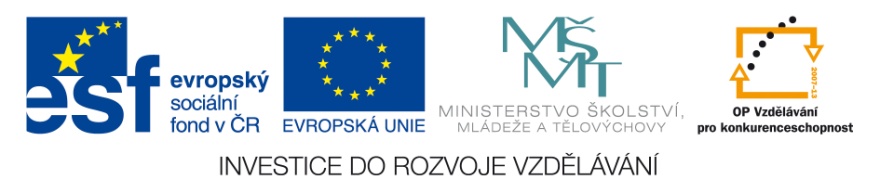 Zdroje použité dne 24. 5. 2013:
Ooievaar met publiek in het Zwin.JPG. In: Wikipedia: the free encyclopedia [online]. San Francisco (CA): Wikimedia Foundation, 2001-, 8. 8. 2012, 11:30 [cit. 2013-05-24]. Dostupné z: http://cs.wikipedia.org/wiki/Soubor:Ooievaar_met_publiek_in_het_Zwin.JPG

White Stork (Ciconia ciconia).jpg. In: Wikipedia: the free encyclopedia [online]. San Francisco (CA): Wikimedia Foundation, 2001-, 17. 7. 2005, 19:53 [cit. 2013-05-24]. Dostupné z: http://cs.wikipedia.org/wiki/Soubor:White_Stork_(Ciconia_ciconia).jpg

Ciconia nigra 1 (Marek Szczepanek).jpg. In: Wikipedia: the free encyclopedia [online]. San Francisco (CA): Wikimedia Foundation, 2001-, 23. 1. 2005, 21:51 [cit. 2013-05-24]. Dostupné z: http://cs.wikipedia.org/wiki/Soubor:Ciconia_nigra_1_(Marek_Szczepanek).jpg

Ardea cinerea 5 (Marek Szczepanek).jpg. In: Wikipedia: the free encyclopedia [online]. San Francisco (CA): Wikimedia Foundation, 2001-, 31. 10. 2010, 12:22 [cit. 2013-05-24]. Dostupné z: http://cs.wikipedia.org/wiki/Soubor:Ardea_cinerea_5_(Marek_Szczepanek).jpg

Ciconia nigra 1 (Marek Szczepanek).jpg. In: Wikipedia: the free encyclopedia [online]. San Francisco (CA): Wikimedia Foundation, 2001-, 23. 1. 2005, 21:51 [cit. 2013-05-24]. Dostupné z: http://cs.wikipedia.org/wiki/Soubor:Ciconia_nigra_1_(Marek_Szczepanek).jpg

Ardea cinerea 5 (Marek Szczepanek).jpg. In: Wikipedia: the free encyclopedia [online]. San Francisco (CA): Wikimedia Foundation, 2001-, 31. 10. 2010, 12:22 [cit. 2013-05-24]. Dostupné z: http://cs.wikipedia.org/wiki/Soubor:Ardea_cinerea_5_(Marek_Szczepanek).jpg
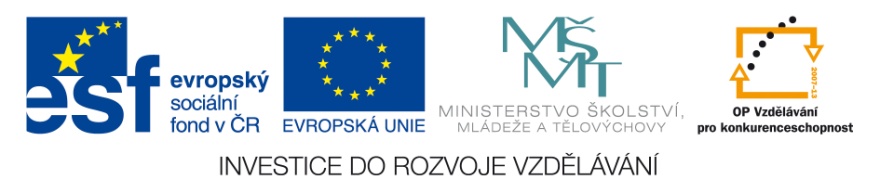